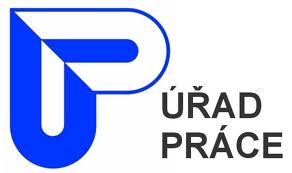 Karta sociálních systémů
sKARTA
Základní informace
Od 1. 7. 2012 bude zahájeno vydávání karty sociálních systémů – sKARTY
Komu je sKARTA určena? Všem příjemcům nepojistných sociálních dávek (dávky pomoci v hmotné nouzi, dávky pro osoby se zdravotním postižením, dávky státní sociální podpory).
Jaké má sKARTA funkce? 
PLATEBNÍ – platby v obchodech, výběr hotovosti z bankomatů České spořitelny i jiných bank.
Základní informace
IDENTIFIKAČNÍ – karta slouží jako průkaz osoby se zdravotním postižením.
AUTENTIZAČNÍ – identifikace při činnostech spojených s veřejnou správou (zatím není zavedeno).
Typy karet
Základní – karta s platební funkcí.
Speciální – pro osoby se zdravotním postižením (TP, ZTP, ZTP-P + případně symbol osoby se zdravotním postižením – tj. neslyšící, nevidomý, hluchoslepý).
Kontaktní místo
KDO, KDE A KDY MI KARTU VYDÁ? 
Kartu vydá kontaktní pracoviště Úřadu práce ČR v místě vašeho bydliště.
Pokud již jste příjemcem sociálních dávek vyplácených ÚP: obdržíte sdělení zaslané úřadem práce – obdržíte PIN zaslaný Českou spořitelnou – dostavíte se na kontaktní pracoviště ÚP, kde vám bude sKARTA vydána.
Informace
Kdo mi podá bližší informace a kdo mi zodpoví moje další dotazy k sKARTĚ?
Pracovník úřadu práce, u kterého si dávku vyřizujete.
Sociální pracovník obecního/městského úřadu.
Kontaktní centrum pro sKARTU: 800 752 782.
Kontaktní centrum pro dávky: 844 844 803.
Web: www.skontakt.cz
Vzory sKARET
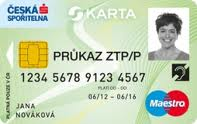